PLANIFICACIÓN  CLASES VIRTUALESSEMANA N° 20FECHA : 12- agosto-2020
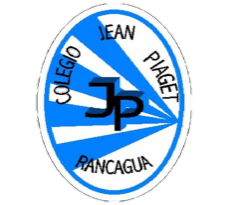 Colegio Jean Piaget
Mi escuela, un lugar para aprender y crecer en un ambiente saludable
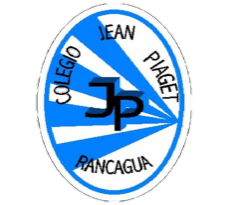 Reglas para una buena clase
Puntualidad
Tener materiales solicitados
Ser respetuoso con el profesor y sus compañeros
Mantener micrófono apagado
Mantener cámara encendida (solo si el alumno quiere)
Dudas o consultas
Estar atento a la clase online
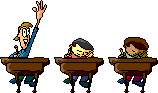 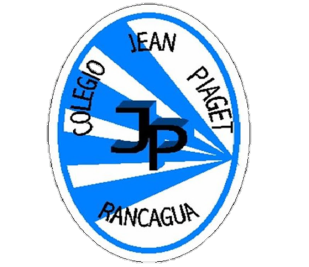 InicioActivación Conocimientos Previos
RECORDEMOS
¿Qué alimentos consumimos a diario? 

 ¿Qué sé sobre las texturas?
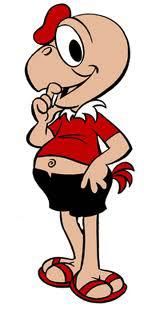 ENVASES DE ALIMENTOS
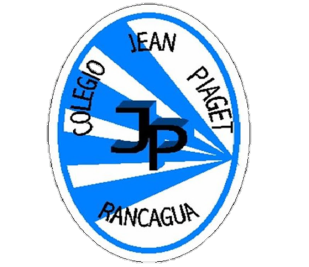 Los envases de alimentos se definen, como aquellos elementos destinados a contener productos que servirán de comida o alimento al ser humano. Las principales características son la de ofrecer protección, resistencia a su manipulación y dar respuesta a necesidades de protección físicas, químicas o biológicas
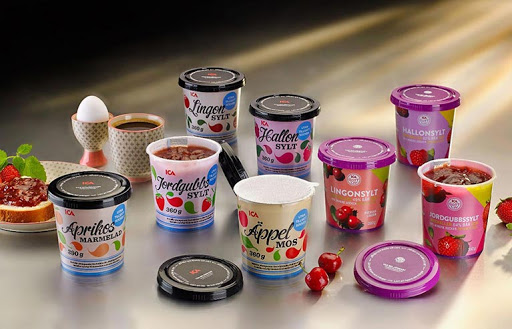 EJEMPLOS
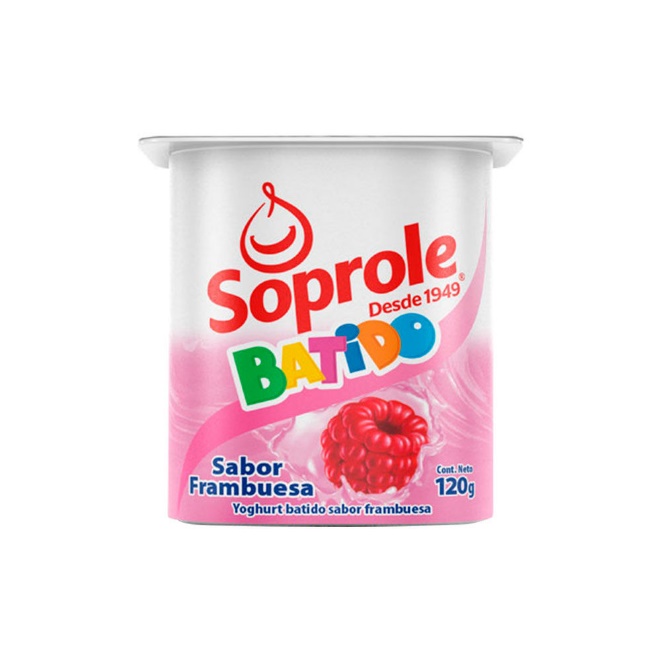 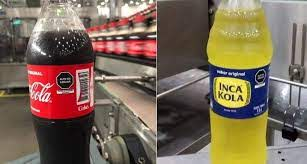 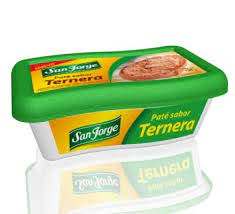 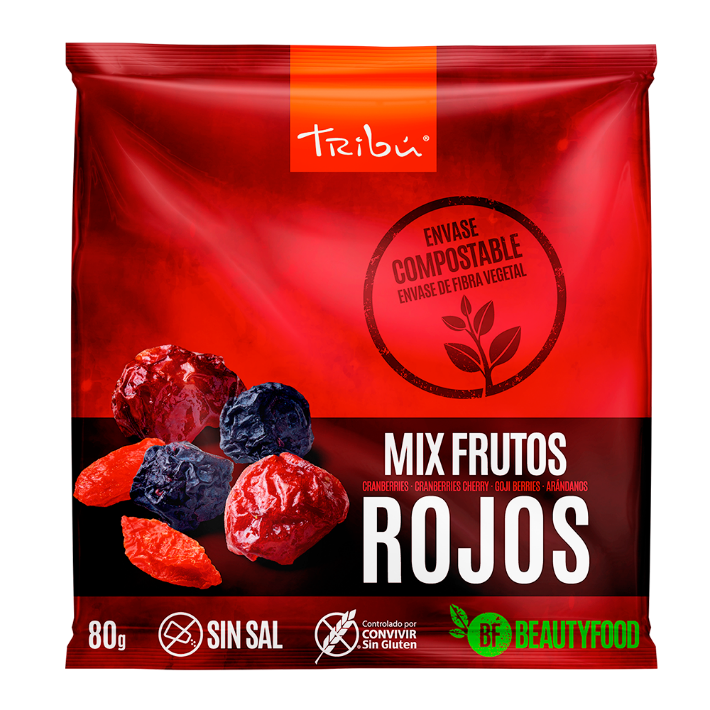 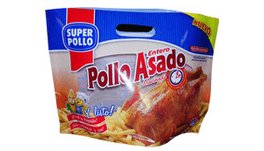 ACTIVIDAD
1. Observar y manipular envases de diferentes tipos de alimentos, productos de aseo, cotillón u otros y comentar sus características en relación con materiales, función, color, forma, textura etiquetas, marcas e imágenes que aparecen en ellos. 

2.  Seleccionar un producto para crearle un envase y diseñar, considerando: 
› Tipo de producto (líquido, sólido, frágil, otros) 
› Tamaño del producto 
› Forma del producto 
› Marca o logotipo 
› Imágenes y texto 

3 Realizar afiche del envase y su etiquetado a elección.
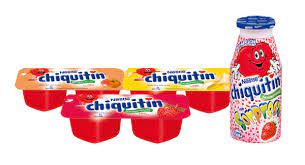 PAUTA DE EVALUACIÓN
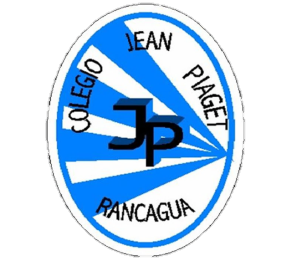 TICKET DE SALIDA
ASIGNATURA Artes Visuales
SEMANA 20
CIERRE
Nombre: _______________________________________
1) ¿Qué innovaciones o diseño realizaste en tú envase ?

2) ¿Mi envase genera alguna utilidad para el medio ambiente ?

3) ¿Mi envase genera alguna utilidad para el medio ambiente ?
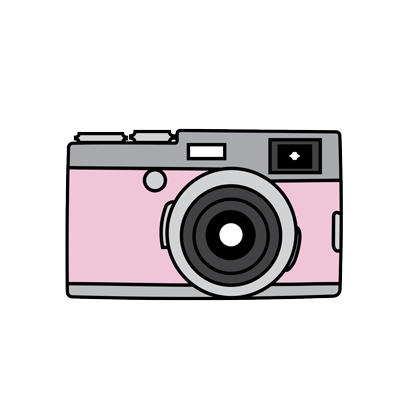 Enviar fotografía de este ticket de salida al: 
Correo: Alicia.cuellar@jean-Piaget.cl